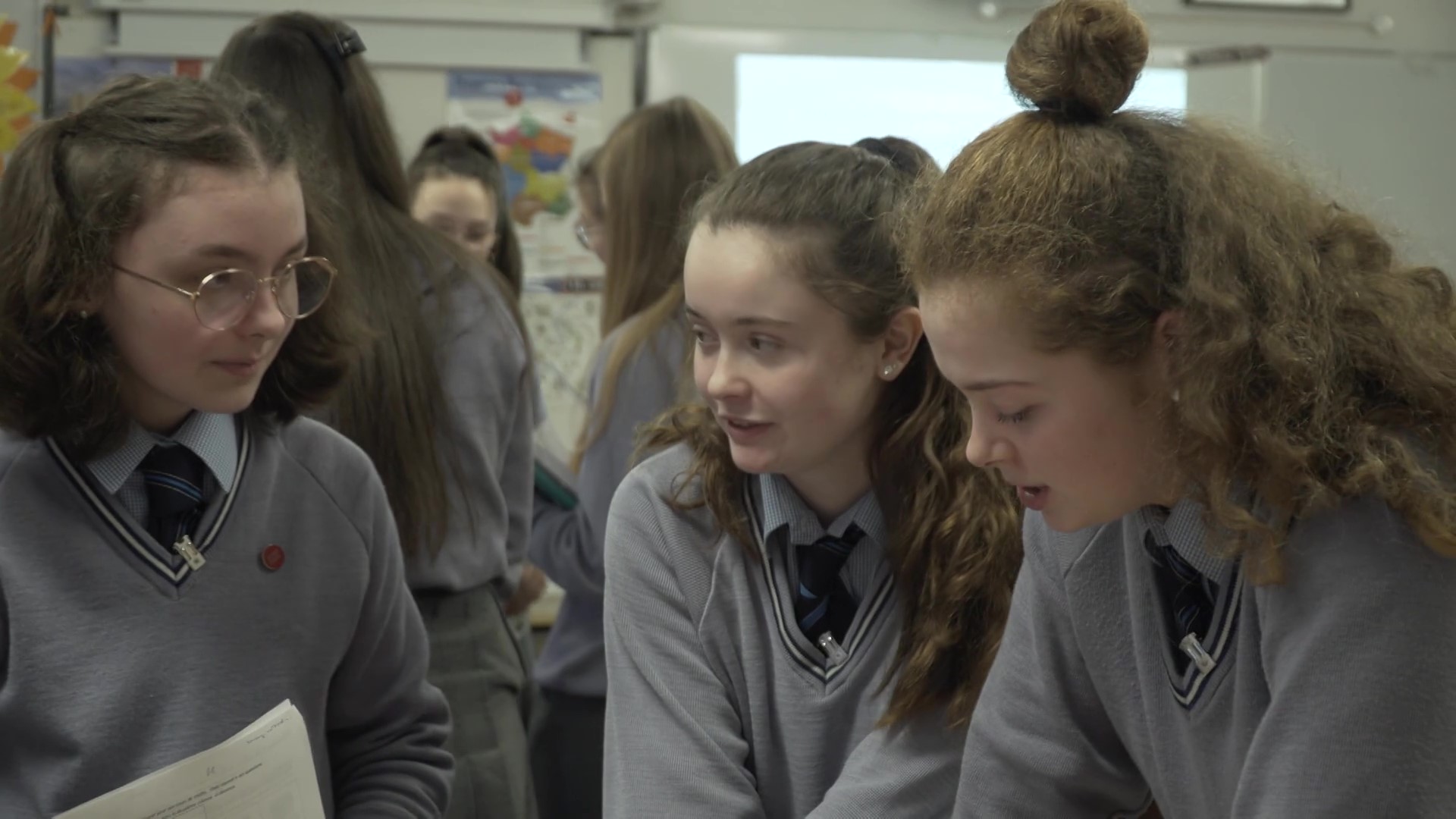 CLIL Webinar 2
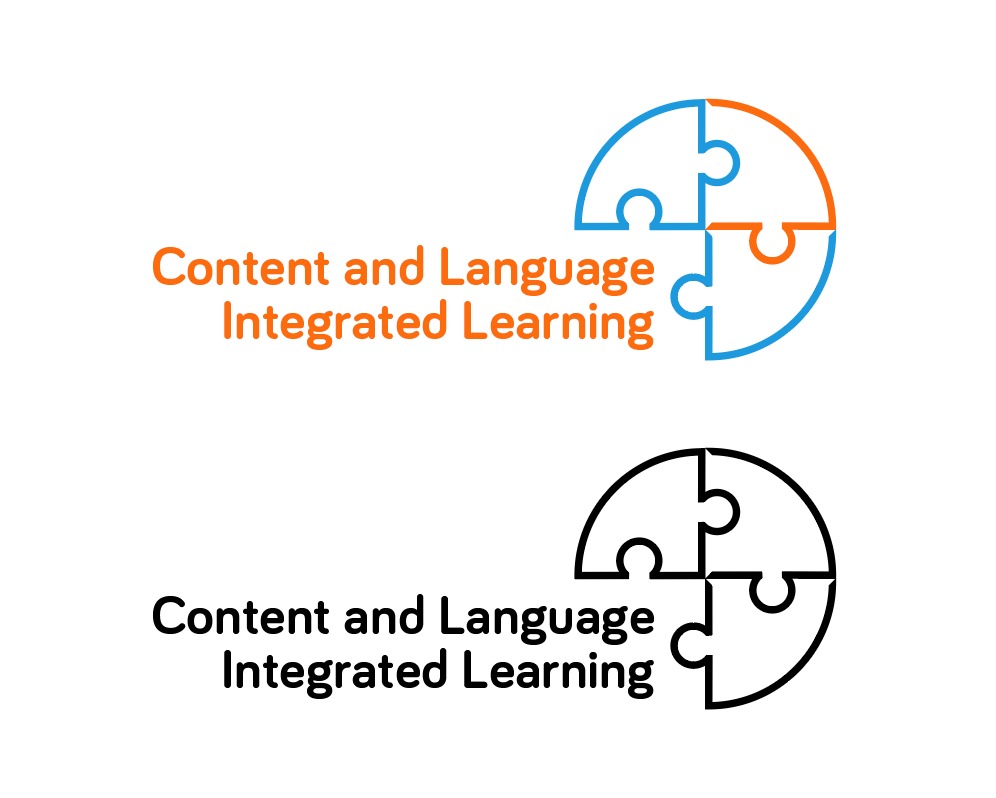 Theory into practice: 
Planning and Preparation
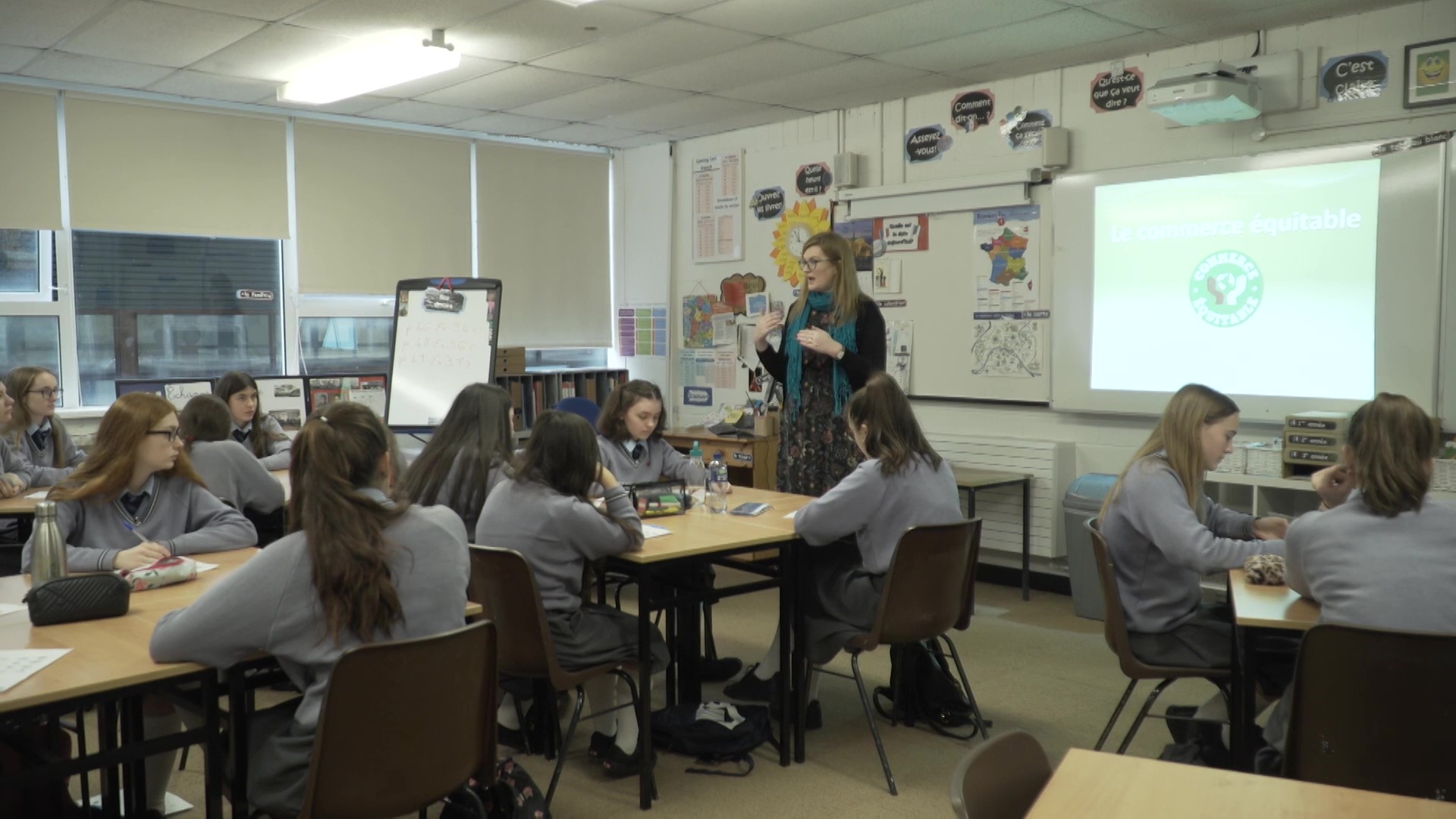 Craig Neville
Education Officer
Welcome back!
#PPLI_CPD   #PPLI_CLIL
To begin: The 4CS
Exposure to alternative perspectives and shared understandings, which deepen awareness of otherness and self.                                                         (A)
Content

Communication 

Cognition 

Culture
Developing thinking skills which link concept formation (abstract and concrete), understanding and language                                               (B)
Using language to learn whilst learning to use language                  (C)
Progression in knowledge, skills and understanding related to specific elements of a defined curriculum. (D)
To begin: The 4CS
Content

Communication 

Cognition 

Culture
Progression in knowledge, skills and understanding related to specific elements of a defined curriculum. (D)
Using language to learn whilst learning to use language                  (C)
Developing thinking skills which link concept formation (abstract and concrete), understanding and language                                               (B)
Exposure to alternative perspectives and shared understandings, which deepen awareness of otherness and self.                                                         (A)
To begin: Communication (language of/for/through learning)
A) “There are three laws of motion according to Newton that describe the relationship between the body and forces"
C) So, I think that Newton’s third law explains why two people can lean against each other and not fall over.”
B) “Is it your turn? No, it’s my turn. I think you’re wrong.”
Language 
through
learning
Language 
for
learning
Language 
of
learning
Pre-webinar 2 task…
[Speaker Notes: Points to mention, 

- Look at the padlet and discuss the teacher outcomes.]
4Cs in MFL Lessons and other lessons: CONTENT
[Speaker Notes: Points to mention, 

- Look at the padlet and discuss the teacher outcomes.]
4Cs in MFL Lessons and other lessons: COGNITION
Cognition
Meta-cognition
[Speaker Notes: Points to mention, 

- Look at the padlet and discuss the teacher outcomes.]
4Cs in MFL Lessons and other lessons: Communication
[Speaker Notes: Points to mention, 

- Look at the padlet and discuss the teacher outcomes.]
4Cs in MFL Lessons and other lessons: Culture/Community
[Speaker Notes: Points to mention, 

- Look at the padlet and discuss the teacher outcomes.]
Learning outcomes of CPD
Key questions for this session
1. What does a CLIL unit of learning look like?
Unit of Learning Overview
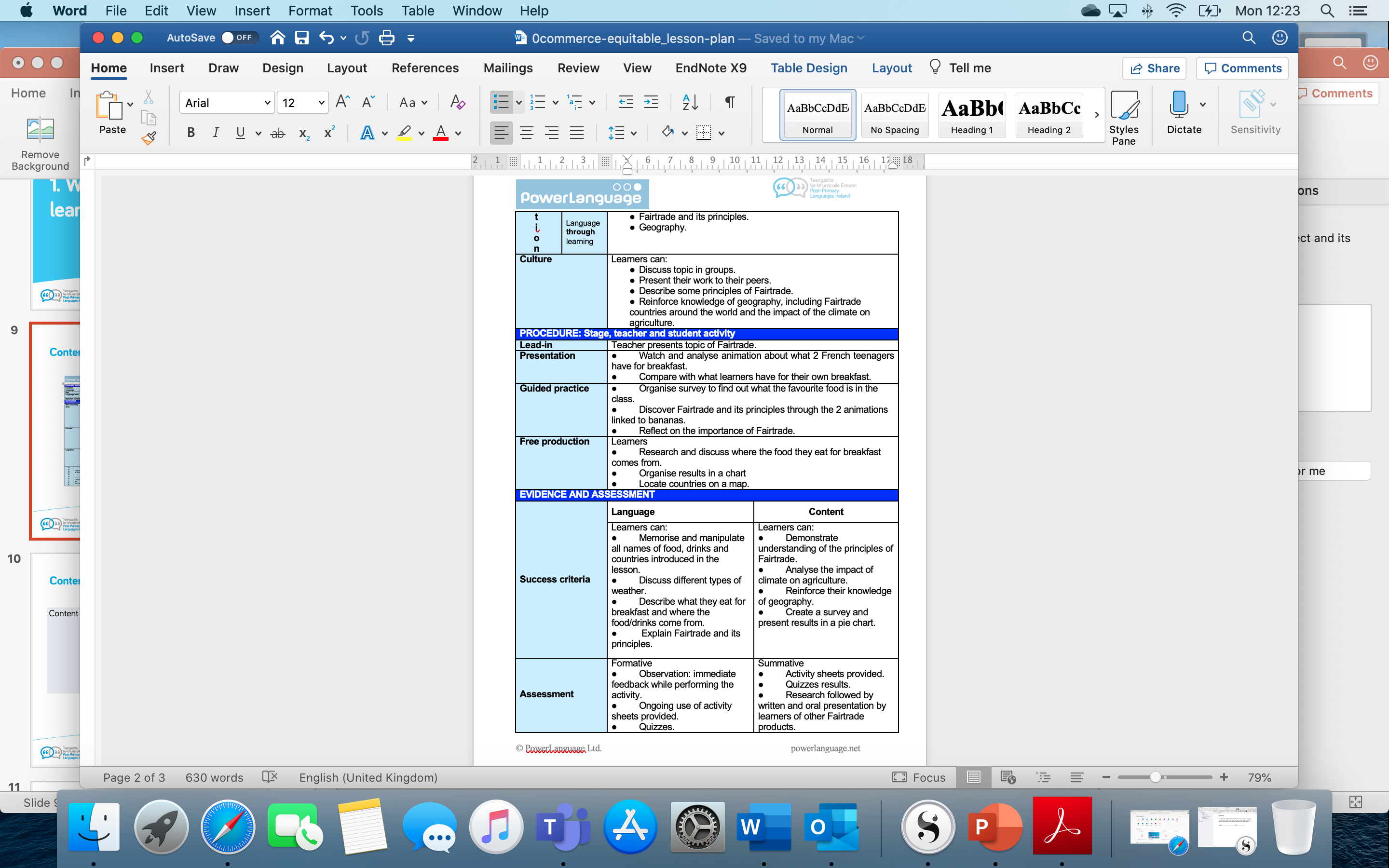 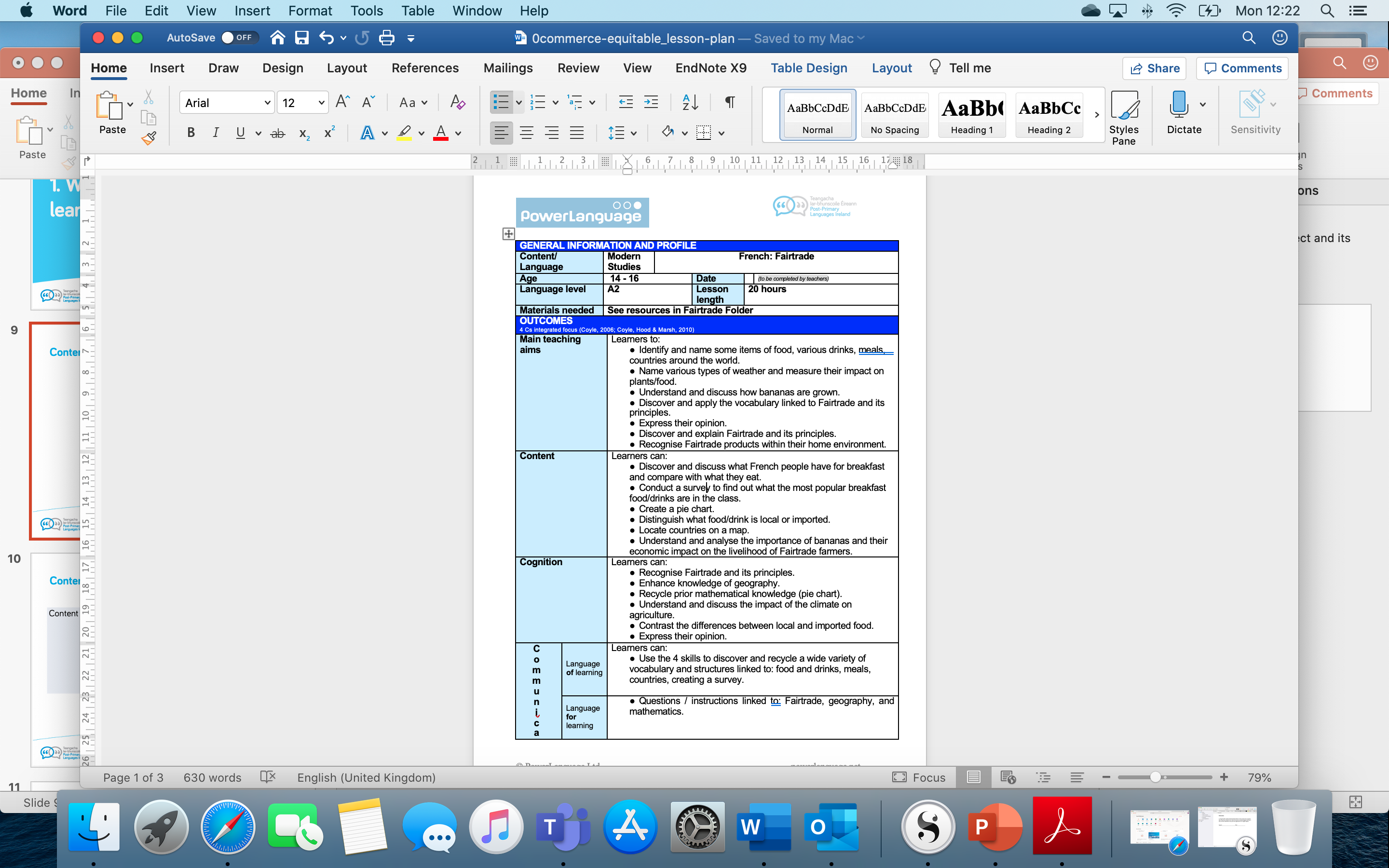 General
Learning Outcomes
Sequencing
Learning Outcomes
Success Criteria 
& Assessment
[Speaker Notes: Points to mention:
How they are constructed from learning outcomes. NOT specific learning objectives so these can be delivered to a greater or lesser extent based on your context. 
Procedure section – this relates to the methodologies and approach of CLIL in the classroom. We’ll look at this is later slides.]
Content Learning Outcomes
For cognition, what learning outcomes could be created for understanding and analysing according to Bloom’s?
?
Cognition Learning Outcomes
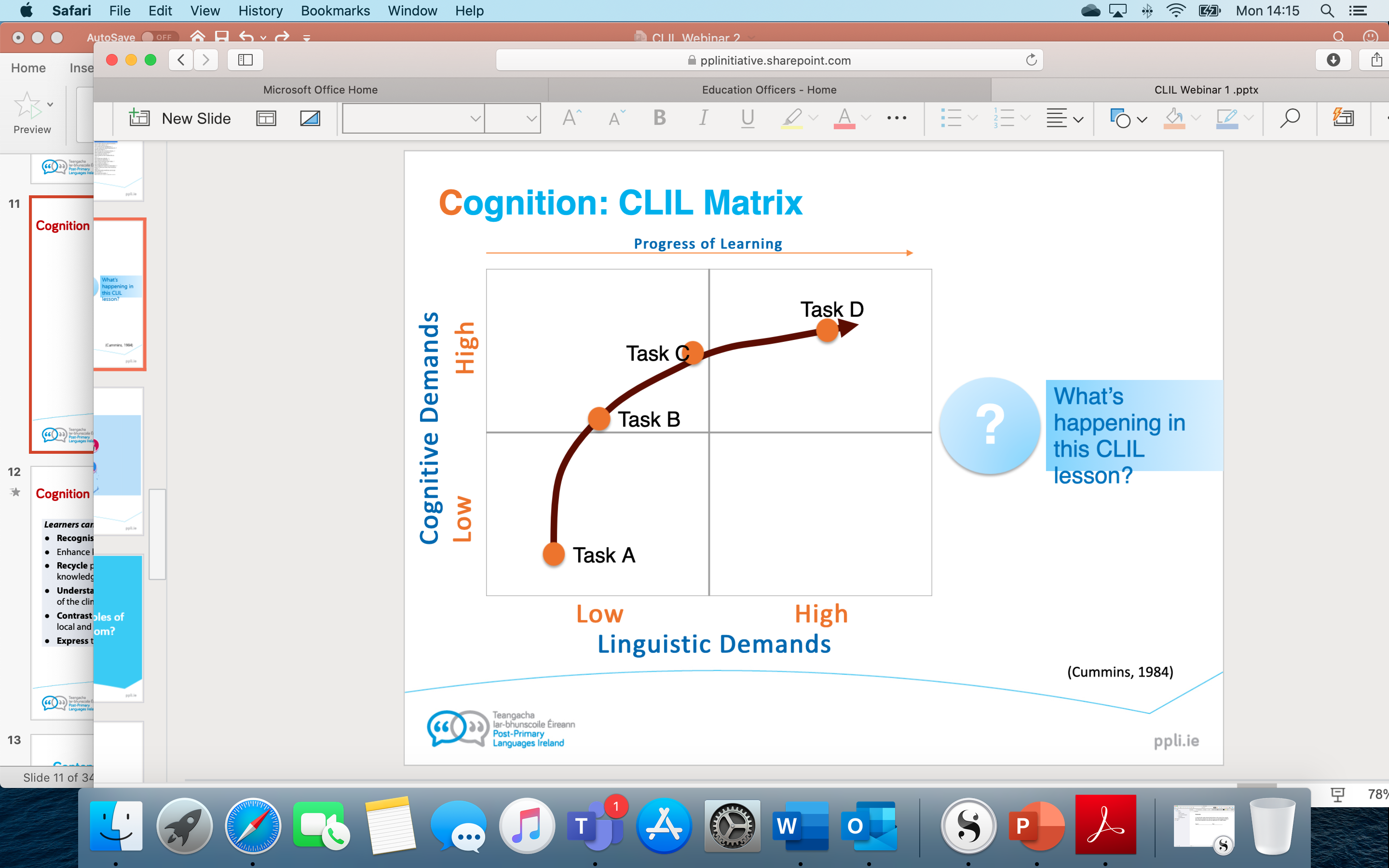 [Speaker Notes: Things to mention:
- Remember from the previous webinar regarding the progression of cognition. This diagram can represent the development of cognition over time of a unit of lesson or over a lesson. Here we are considering it over the lesson.]
Cognition Learning Outcomes
Creating
Evaluating
Analysing
Applying
Understanding
Remembering
[Speaker Notes: Points to mention:
 - these are not necessarily in the correct order.]
Culture (Community) Learning Outcomes
[Speaker Notes: Points to mention:
 - cultural aspects are developed through exposure to the knowledge but also through exposure through group work and presentations where students are sharing knowledge about other cultures.]
Communication Learning Outcomes
[Speaker Notes: Points to reinforce:
 - here the language of learning is something that needs to be learnt here through discovery and then recycled constantly to help embed it. 

Questioning is an important skill here to take information from students 

Giving instructions is also important here when doing activities 
BUT there will be many more and this depends on the group that you are teaching 
Discussion and opinions give rise to new language.]
Questions
?
Q&A
2. How do I sequence a typical CLIL lesson?
An integrated approach
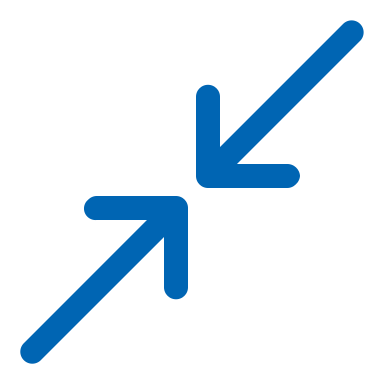 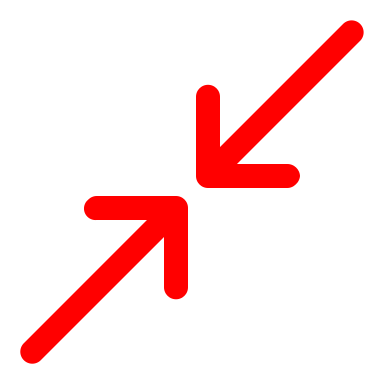 Production
Reception
Interaction
Mediation
4Cs
[Speaker Notes: Points to mention:

In a CLIL lesson, all four modes of communication should be combined. 

The skills are seen thus:
Reception = listening and reading, are seen as input activities, reading is perhaps seen as being a major source of input with listening more secondary. Not a lot of research in CLIL about the importance of listening but it would be prudent not to prioritise one over the other. 
Interaction = speaking = a major source of language for learning practice and developing new language through learning. Must be guided and scaffolded but there is an emphasis on fluency whereas accuracy is subordinate. 
Mediation = A important skill the CLIL classroom that supports the recycling of language and content, reinforcement of ideas and ways of expressing them, allows students to learn from language. It is important to be able to mediate production. 
Production = Writing and Speaking =  is a series of activities through through which students demonstrate their knowledge of the content and language.]
Features of a typical CLIL lesson
Lesson Framework
Starter activity 

Activate Content 

Activate Language
Activating learning
[Speaker Notes: Give examples:

You want to activate any knowledge that have about a topic already. With this fair trade one it is clearly going to related to food, countries and peoples 
By activiating content you might do a brainstorm, you might look at a picture or graph as a stimulus 
By activitating language you might think about words related to a topic or structures 
You should integrate the approach so if you were asking them adjectives to describe a piece of music, you might then get them to categorise them according to tempo, timbre, dynamics etc.]
Lesson Framework
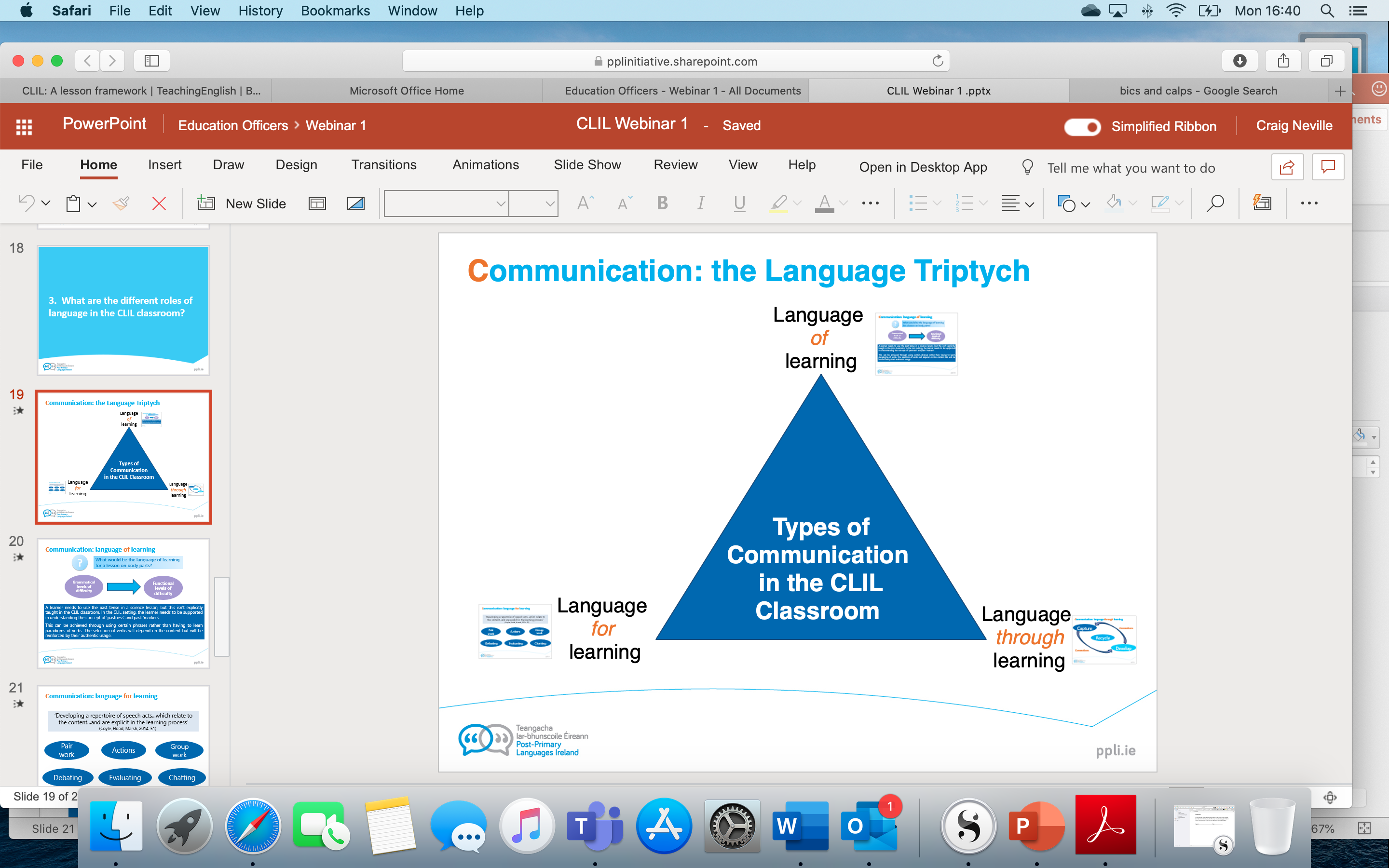 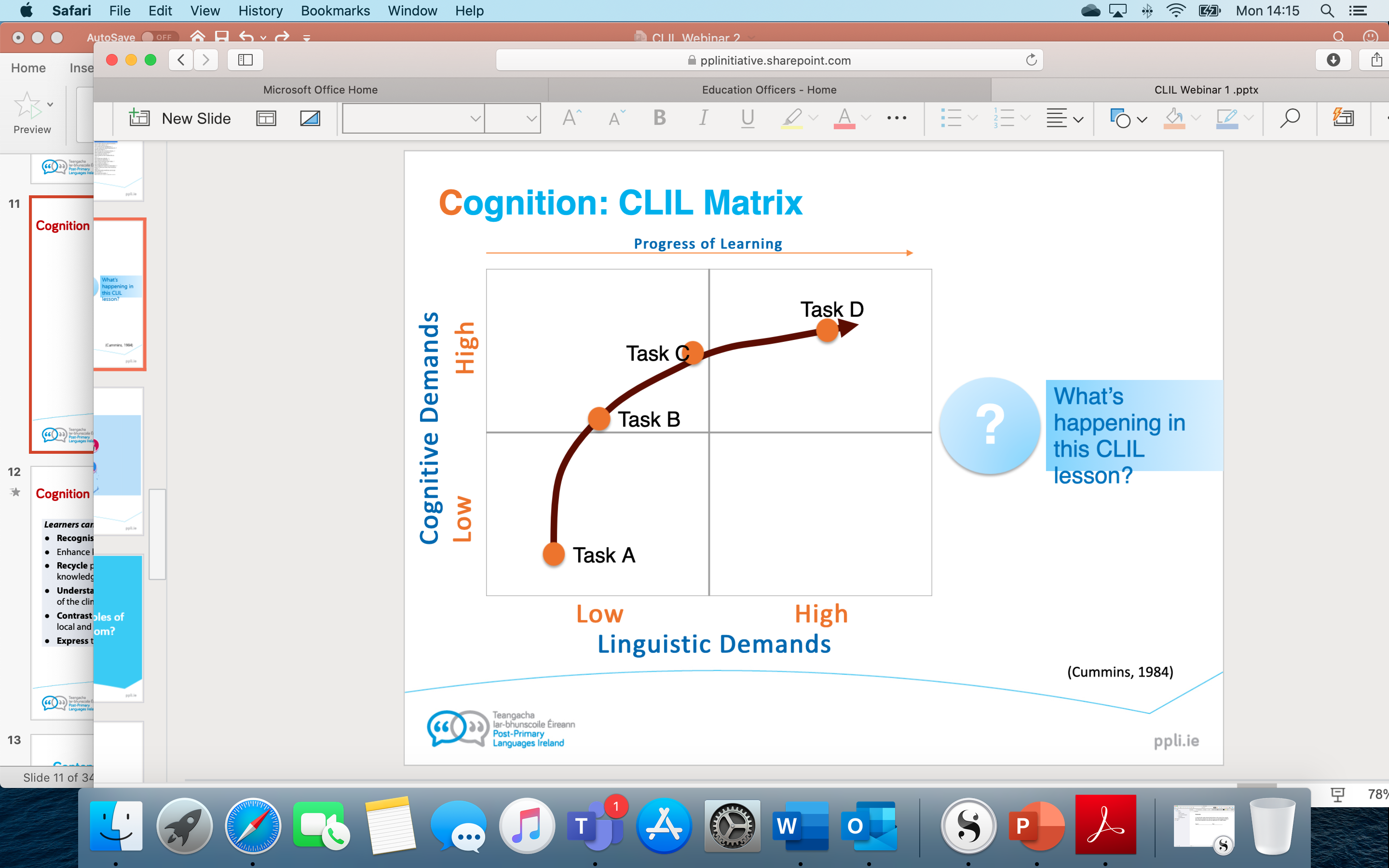 Activating learning
[Speaker Notes: Give examples:

You want to activate any knowledge that have about a topic already. With this fair trade one it is clearly going to related to food, countries and peoples 
By activiating content you might do a brainstorm, you might look at a picture or graph as a stimulus 
By activitating language you might think about words related to a topic or structures 
You should integrate the approach so if you were asking them adjectives to describe a piece of music, you might then get them to categorise them according to tempo, timbre, dynamics etc.]
Lesson Framework
Active Reading 

Active Listening 

Pre-tasks
Activating learning
Guided reception
Lesson Framework
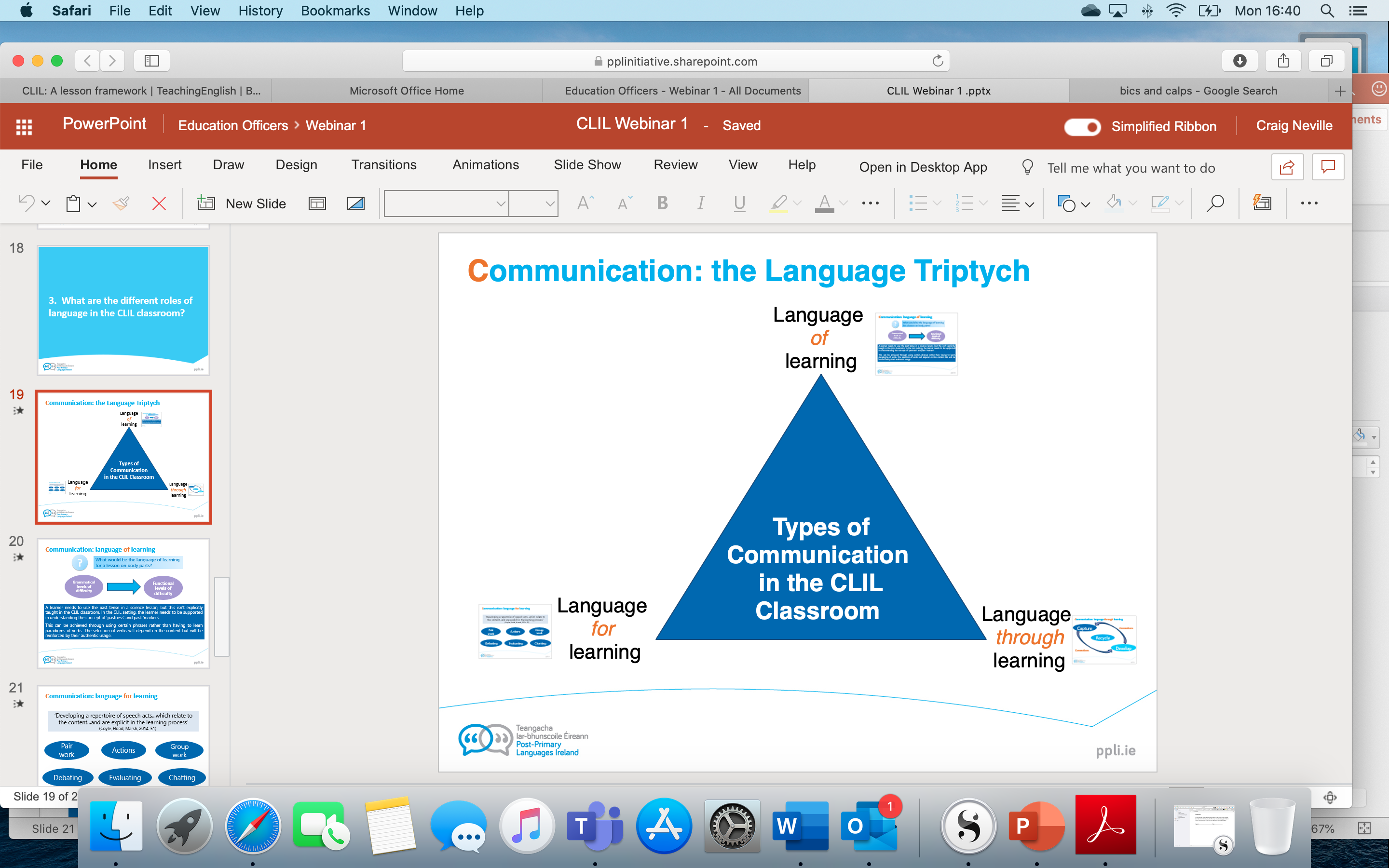 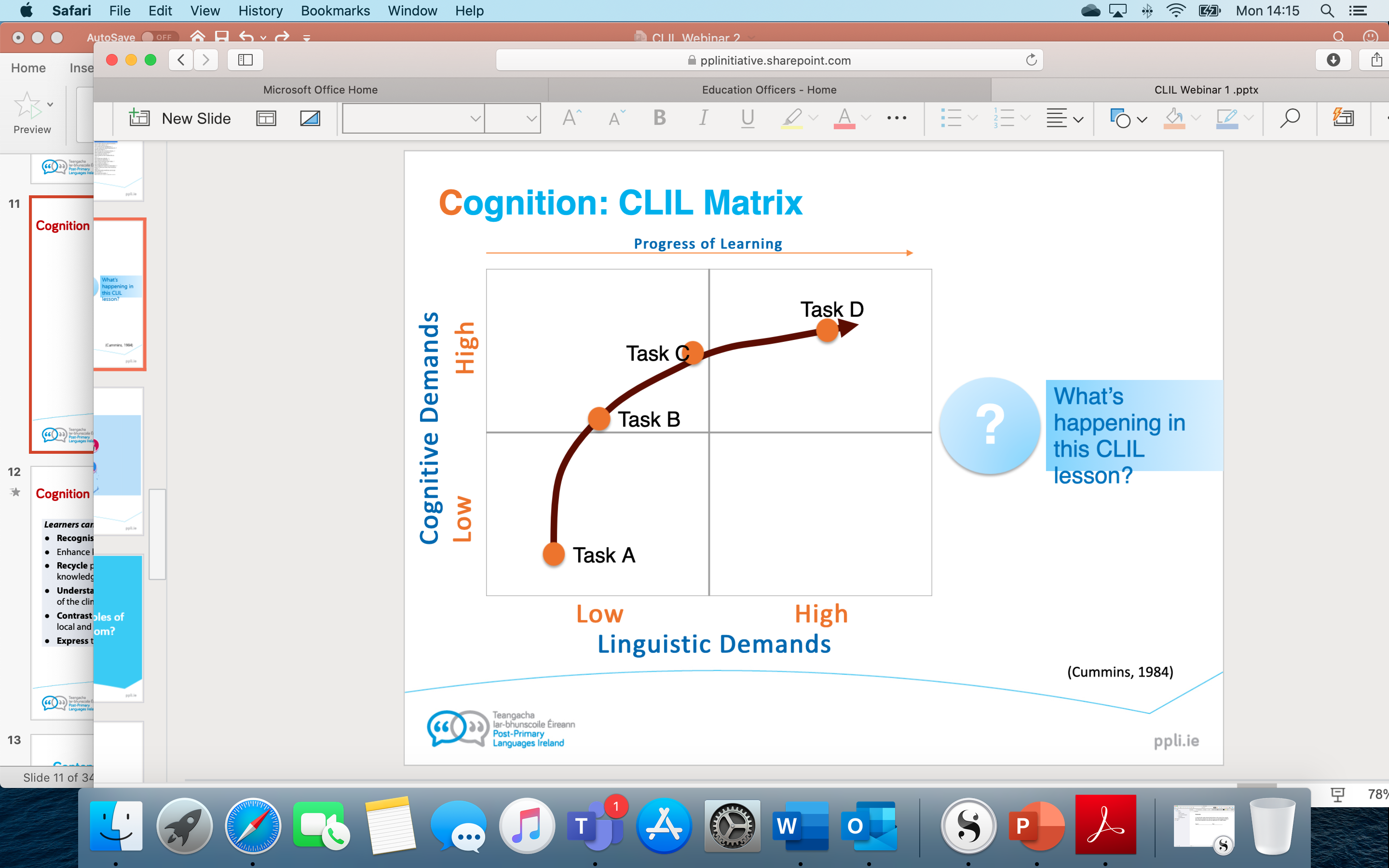 Activating learning
Guided reception
Lesson Framework
Scaffolded Diagrams of thinking:
Tree diagrams to classify 
Groupings
Hierarchies 
Flow diagrams 
Timeline sequences 
Tables 

Language Identification 
Discourse markers, fixed expressions, CALPS (Cognitive Academic Language proficiency), categorise according to function.
Activating learning
Guided reception
Identify & Organize Knowledge
Lesson Framework
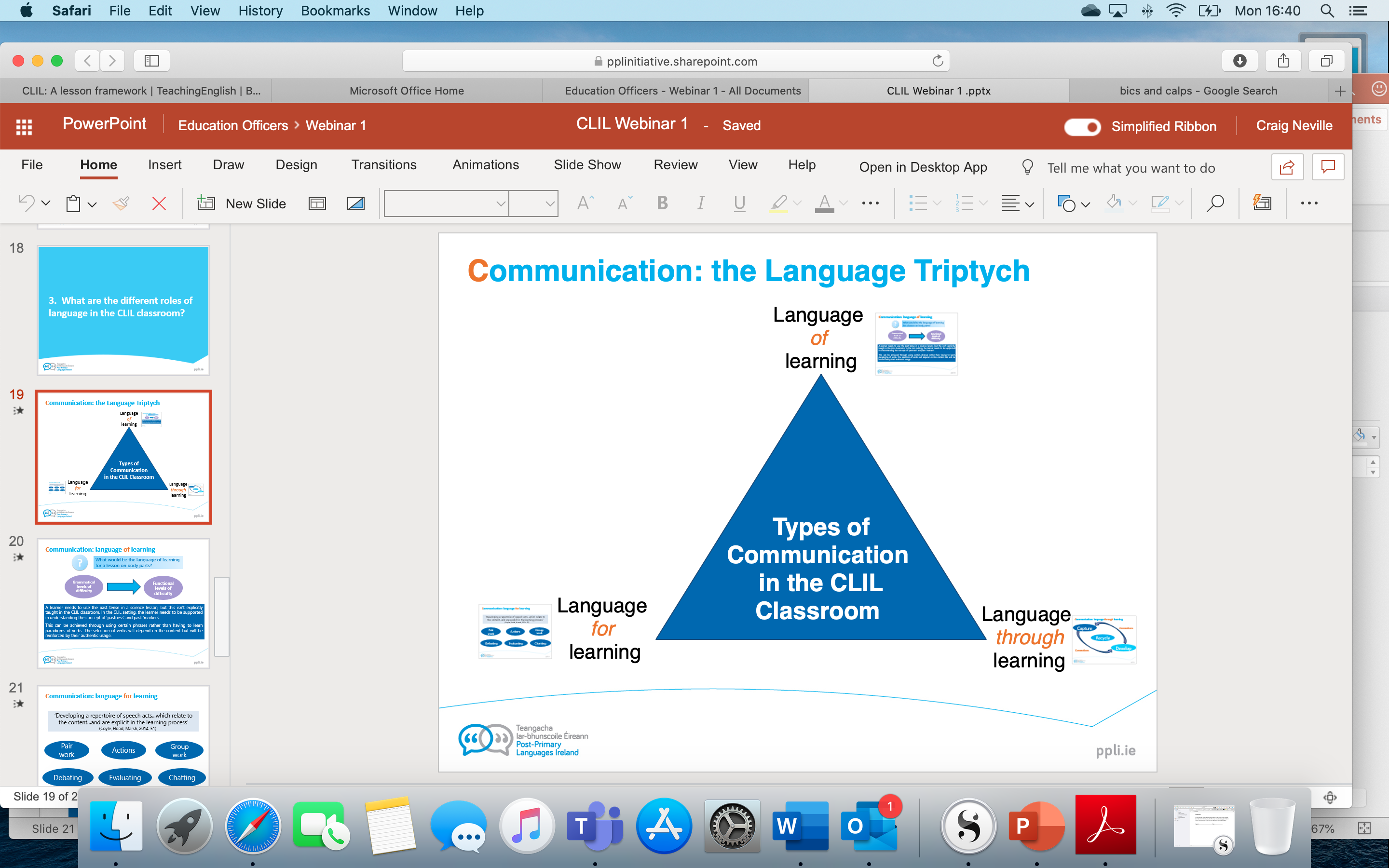 Activating learning
Guided reception
Identify & Organize Knowledge
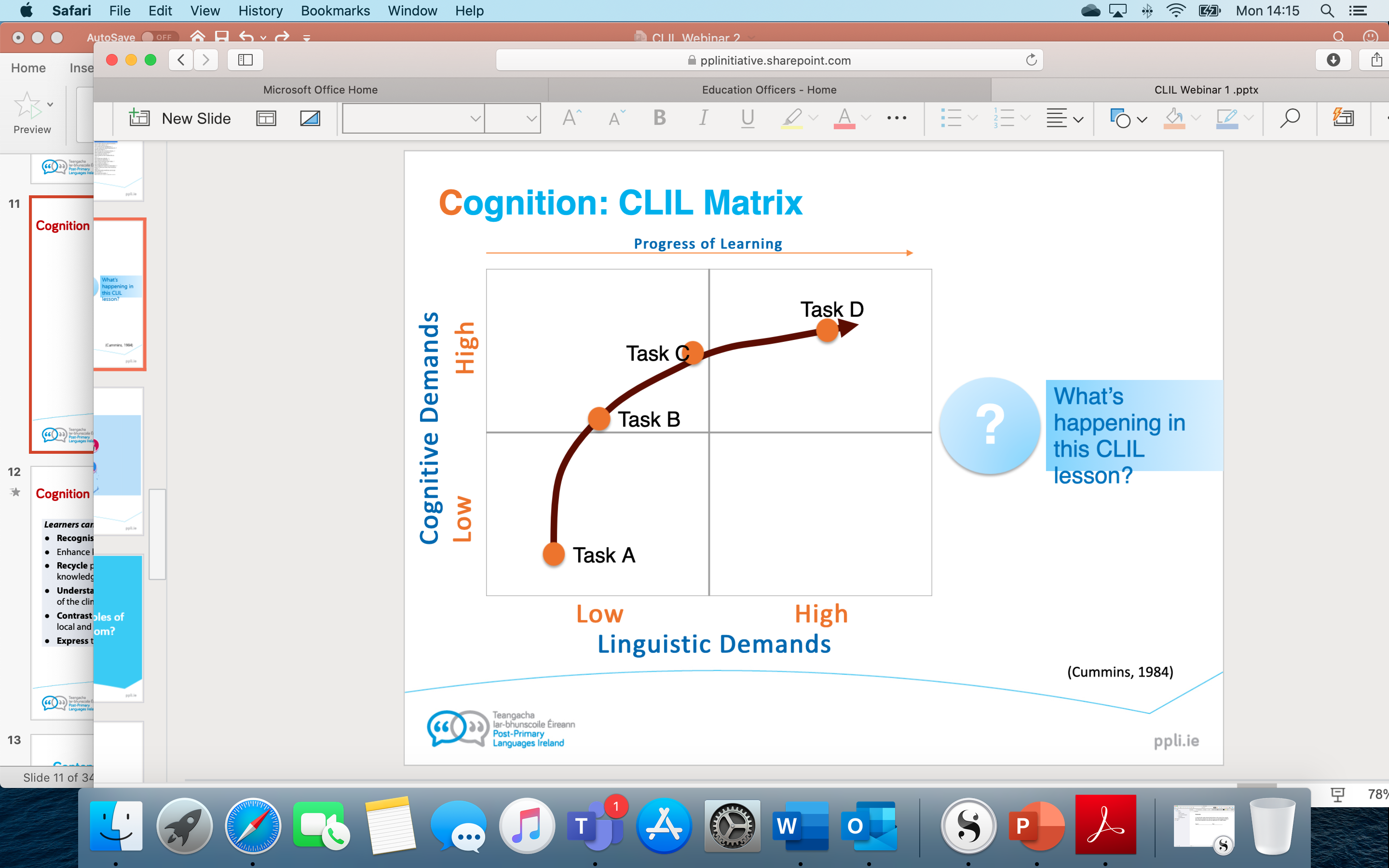 Lesson Framework
Practice Stage (Activity or Task)

Interaction using content and language
Group, Pair or Class
Development BICS (Basic Interpersonal Communicative Skills) 

Mediation of content and language
Summarising,  rewriting, relaying info, creating meaning through discussion, simplifying, streamlining.
Activating learning
Guided reception
Identify & Organize Knowledge
Practice: Mediate and Interact
Lesson Framework
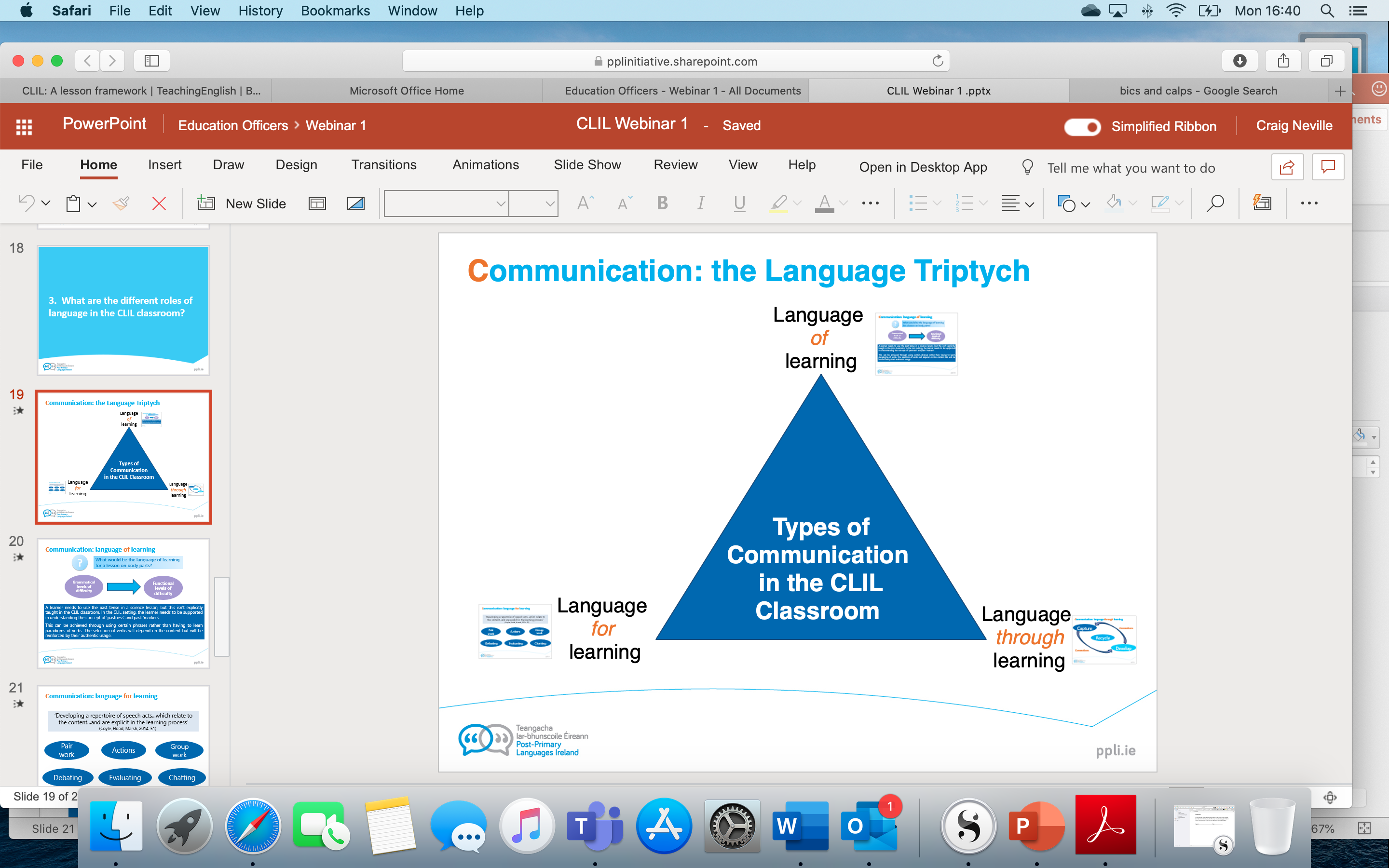 Activating learning
Guided reception
Identify & Organize Knowledge
Practice: Mediate and Interact
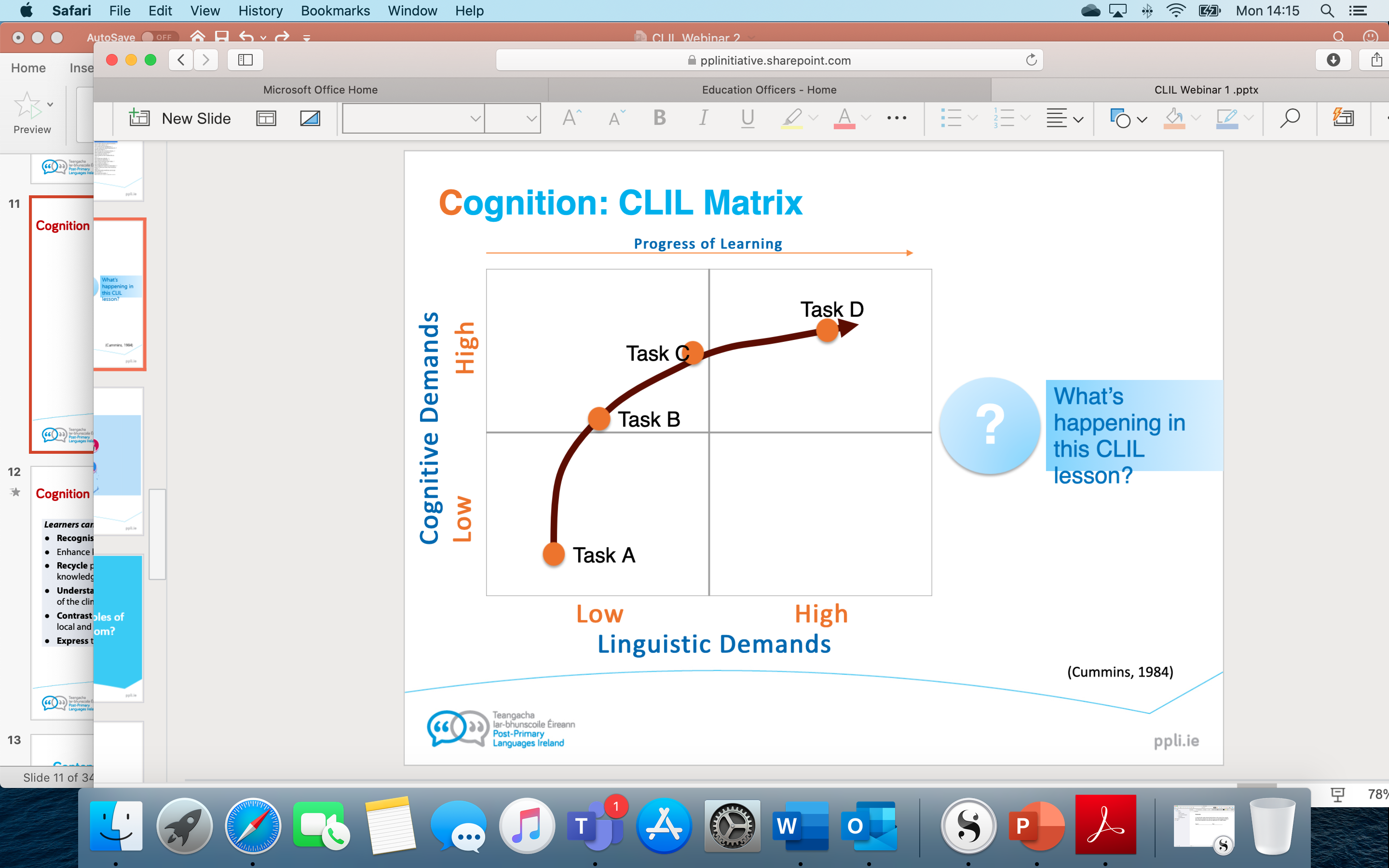 Lesson Framework
Written or spoken 

Highly scaffolded 




Open, Free, unsupported Production
Guided reception
Activating learning
Identify & Organize Knowledge
Practice: Mediate and Interact
Produce: Demonstrate content and language
Lesson Framework
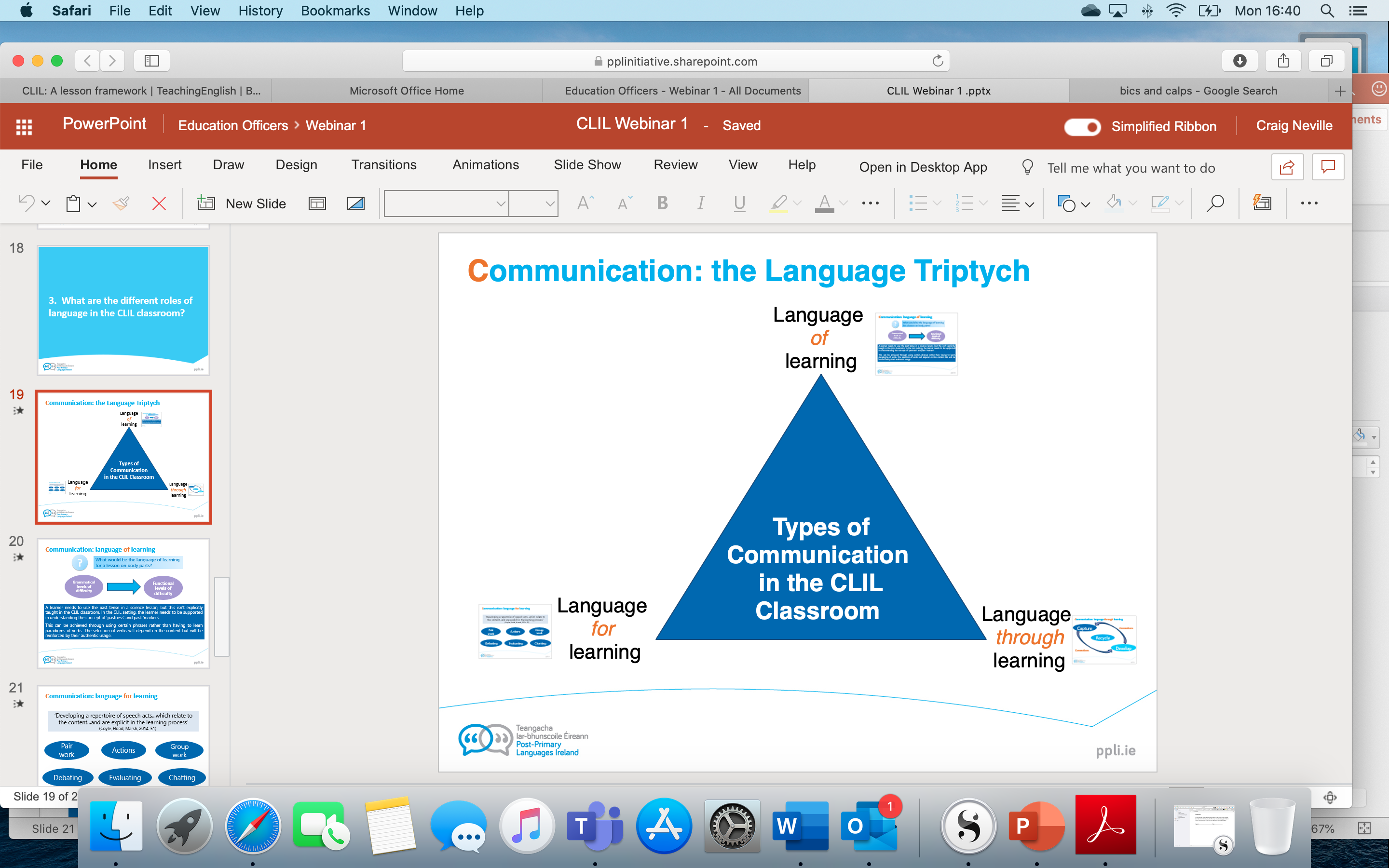 Guided reception
Activating learning
Identify & Organize Knowledge
Practice: Mediate and Interact
Produce: Demonstrate content and language
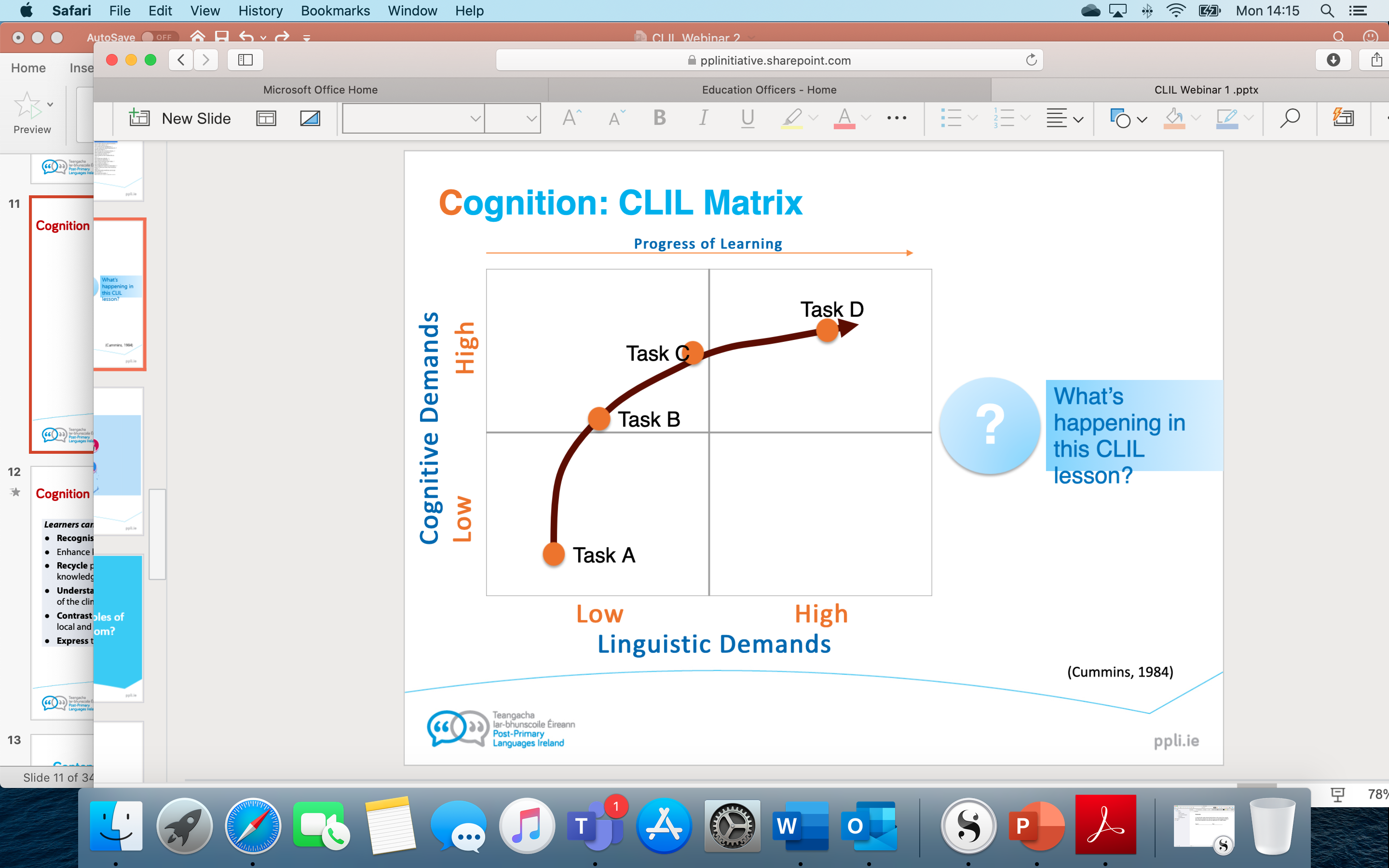 Reflection
Activating learning
What are the similarities and differences between CLIL lessons and MFL lessons?
Guided reception
Identify & Organize Knowledge
?
Practice: Mediate and Interact
Produce: Demonstrate content and language
3. How do we assess in the CLIL classroom?
Range of Assessment
“CLIL learners perform best when a range of assessments are used throughout a unit of learning (ongoing assessment) and receive regular feedback culminating in a summative assessment at the end which is a culmination of all assessments.”

Coyle, 2015
What do I assess?
Language is not assessed in isolation
How do I assess?
Rubrics
In the target language: 
a language learning opportunity
[Speaker Notes: Why we do them:
Transparent 
Can be co-created with students 
Help formatively to make improvements 
They are quick to evaluate the learning. 
Great for self-assessment. 
Sharing success criteria]
How do I assess?
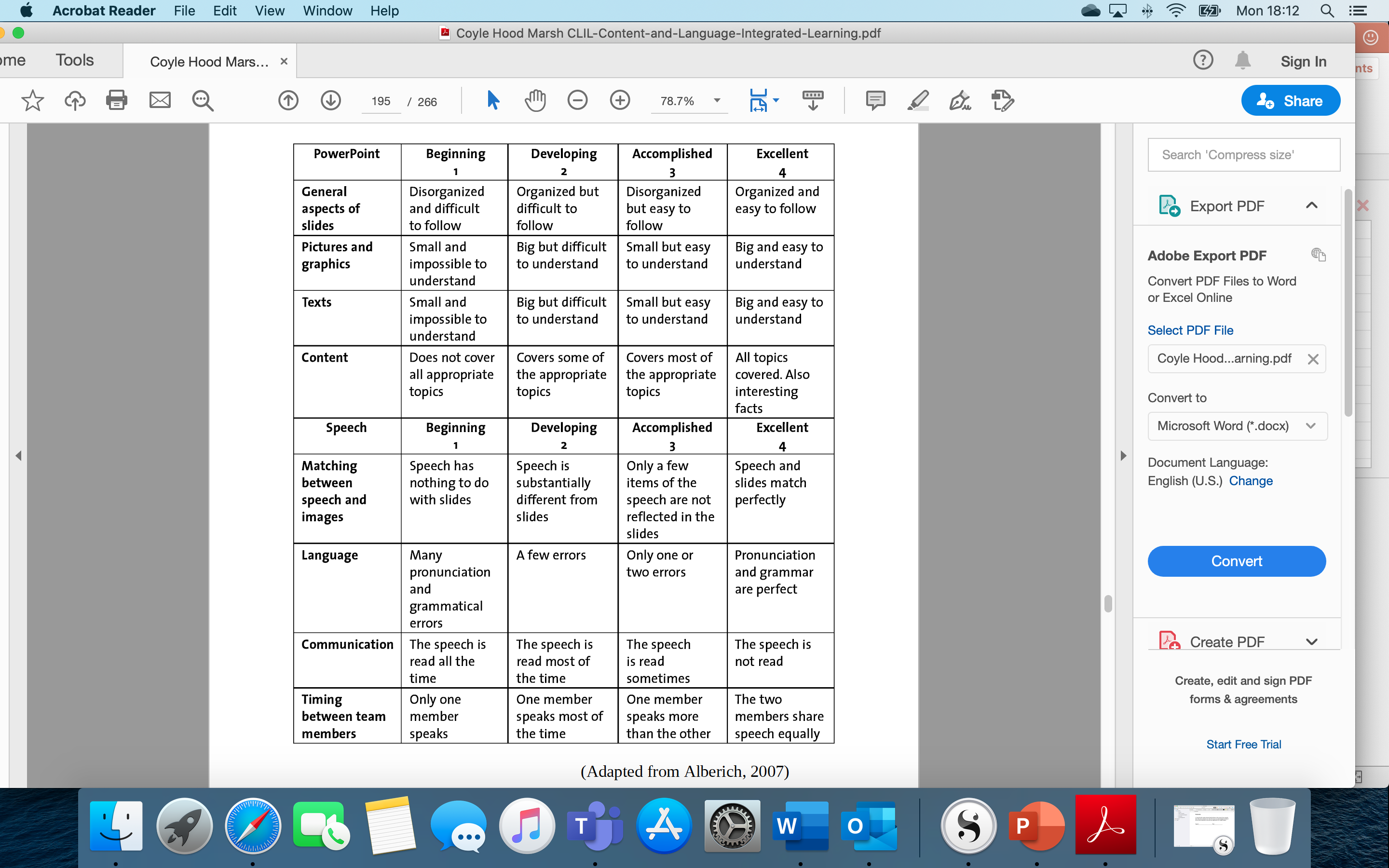 Rubrics (Skills)
Measurable criteria

Award all aspects of learning

Descriptors
[Speaker Notes: Points to mention
Clear to all stakeholders
Easy to mark 
Can be used for different types of production 
Used formatively 
Use for self- and peer assessment
Success criteria 
Students take responsibility for their own learning]
How do I assess?
Word  Text Level
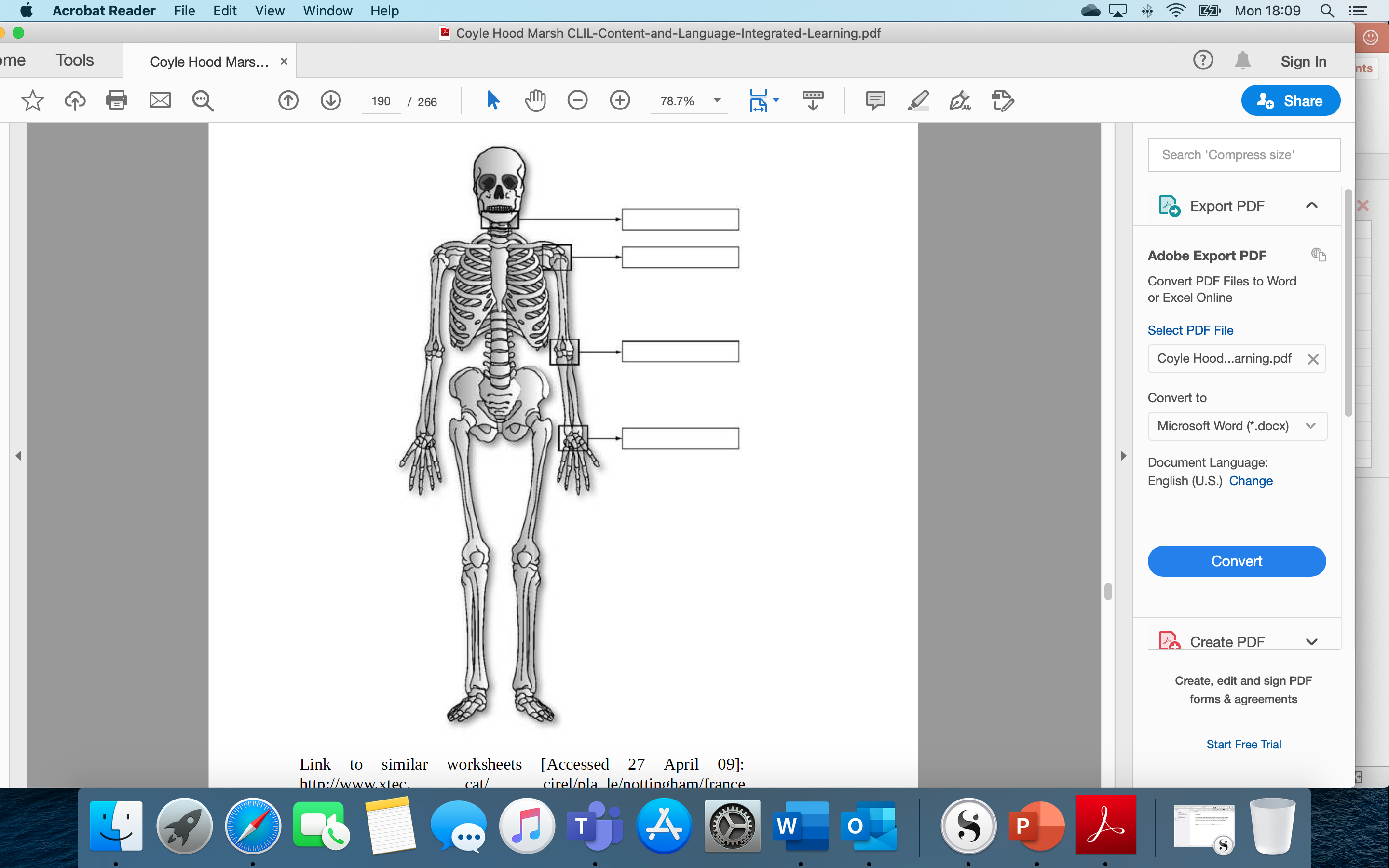 Activity
Name 4 bones in the human body and describe 2 of their features.
How do I assess?
Mixture of formal and informal
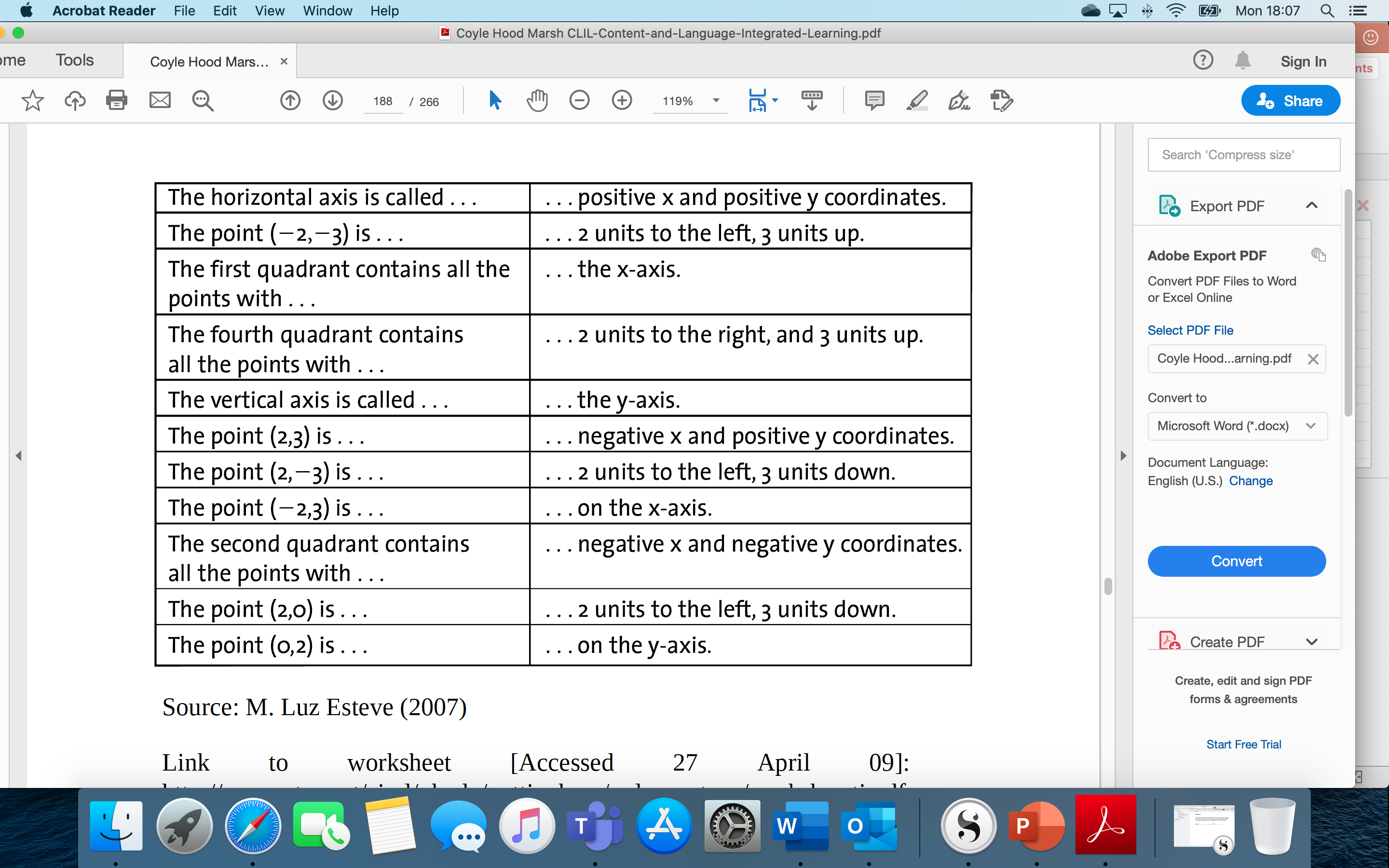 How do I assess?
Real-life, authentic context
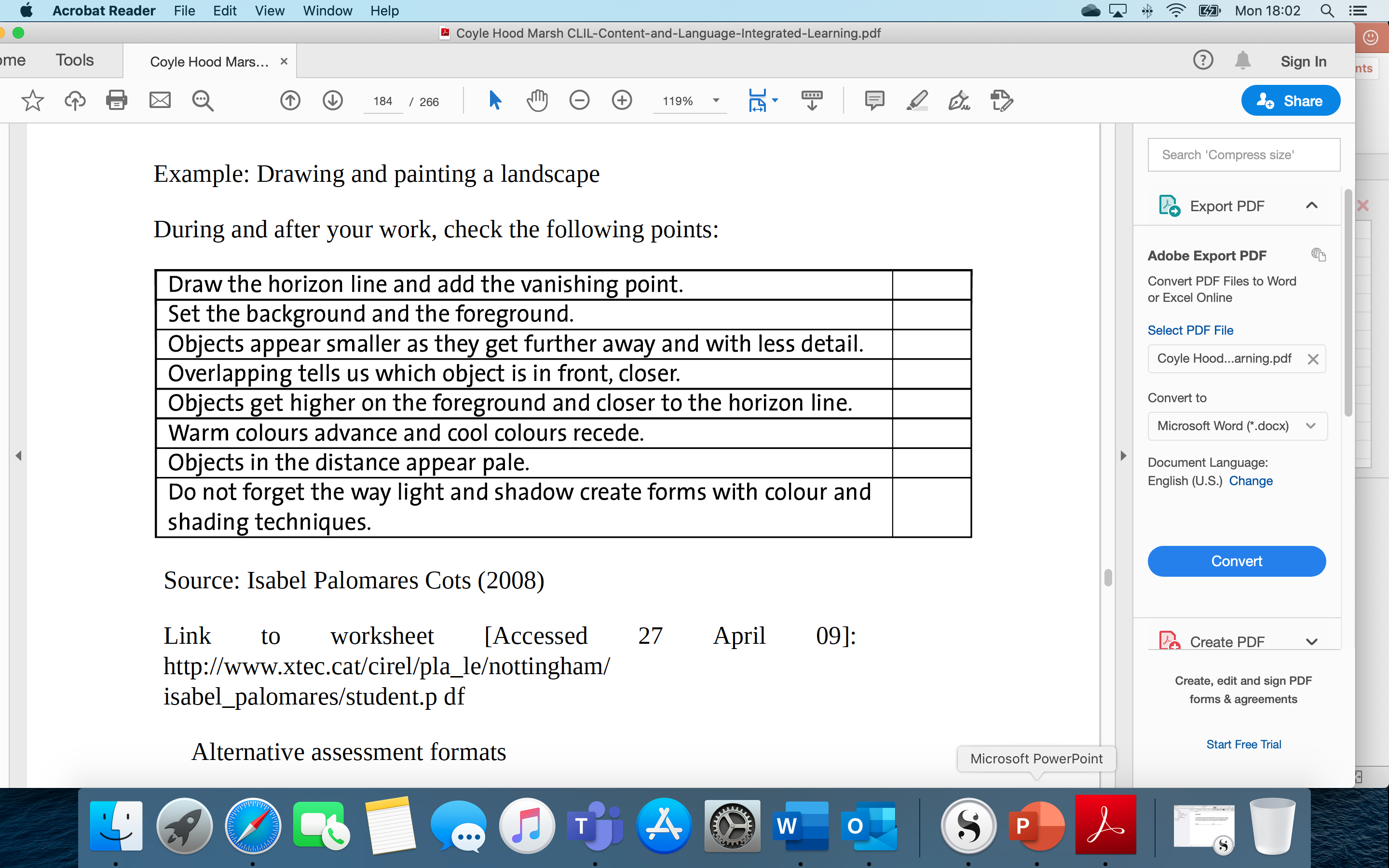 [Speaker Notes: Language and content should always be assessed for a real-life, authentic purpose – here for creating a picture.]
How do I assess?
Content should be assessed using the simplest form of language
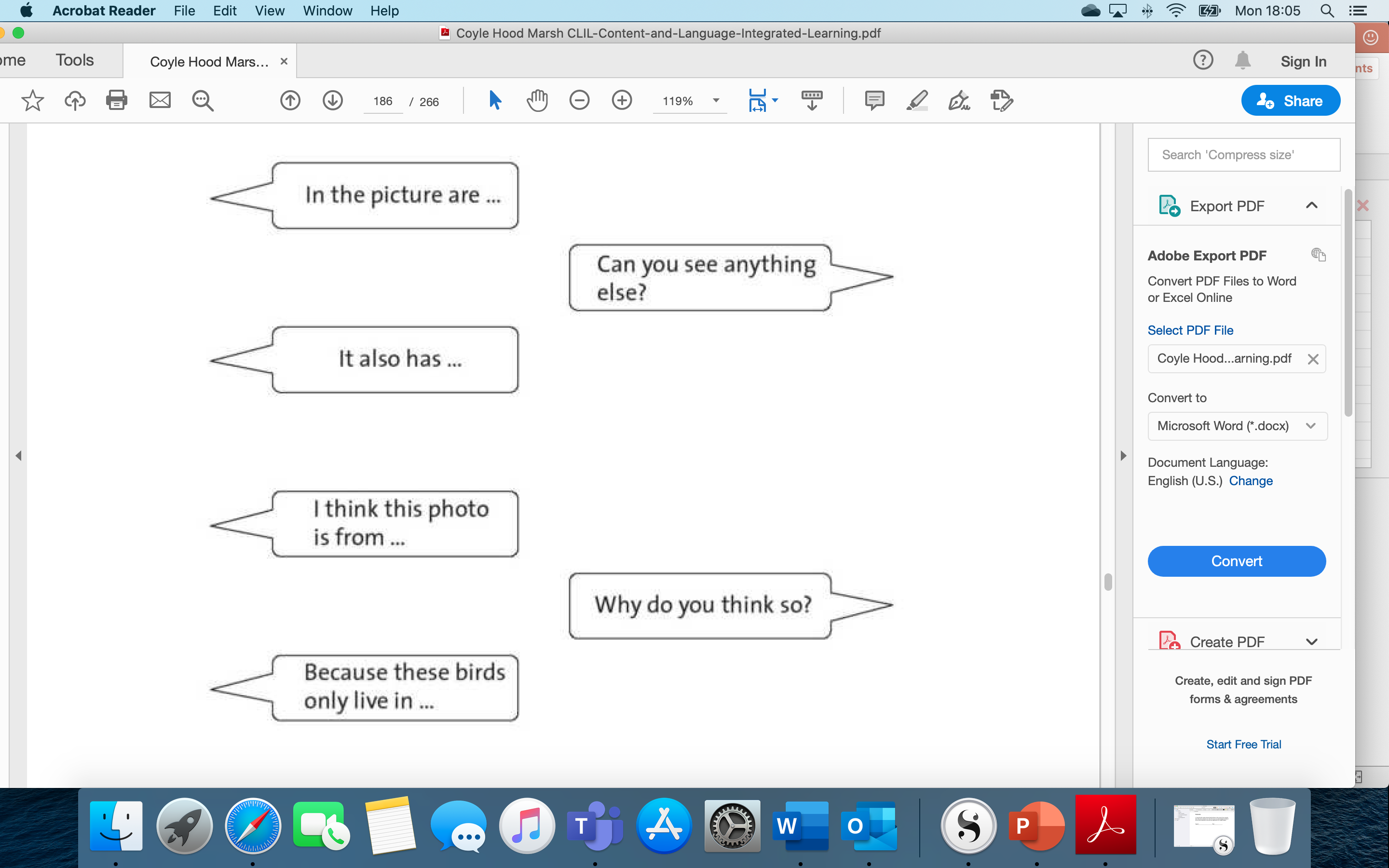 [Speaker Notes: Points to mention;
- Content should be assessed with the simplest form of language]
How do I assess?
Scaffolding
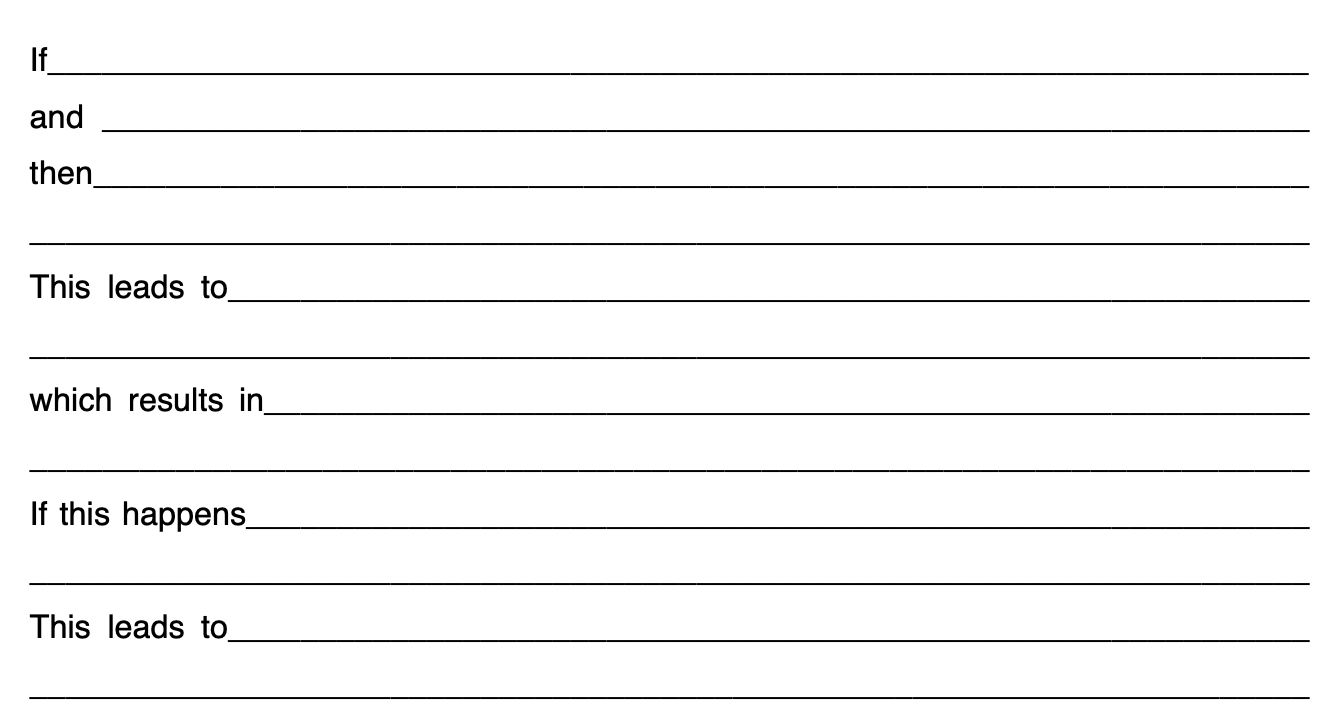 [Speaker Notes: https://pluriliteracies.ecml.at/Portals/54/publications/pluriliteracies-avalanches.pdf]
Who assesses?
[Speaker Notes: Points to mention,

Remember that all forms of assessment provide opportunities for language use in terms of interaction and developes of BICS and CALPS]
Main principles (Do Coyle)
We should use a mixture of formal and informal assessment which is both task-based and assignment-based, and a mix of specific test times and classwork sampling.
We should familiarize the learners with the assessment measures and success criteria, expressed in a student-friendly format.
Content knowledge should be assessed using the simplest form of language which is appropriate for that purpose.
Language should be assessed for a real purpose in a real context - sometimes this will be for form/accuracy, sometimes for communicative competence and/or fluency.
If the assessment is orally based, `wait time' is crucial, as in CLIL contexts we should be asking students to think, and thinking takes time and the expression of that thinking takes longer.
Scaffolding is not `cheating' - we need to assess what students can do with support before we assess what they can do without it.
Students need to be able to take some responsibility for their own assessment, both in terms of self- and peer-assessment. This will enhance their longer-term learning potential.
[Speaker Notes: How do these principals differ to MFL lessons?]
Questions
?
Q&A
Assessment in CLIL
Community 
of Practice
September 2020
Key questions for this session
Click here for evaluation